Progressive Era
• The Progressive Era was a period of widespread multi-layered and multi-purpose social activism and political reform across the United States that spanned from the 1890s to the 1920s.
• The main objectives of the Progressives were related to the eliminating problems caused by industrialization, urbanization, immigration, and political corruption.
• The movement also sought the regulation of monopolies (trust busting) and corporations through antitrust laws, which was seen as a way to promote equal competition.
• The developing Efficiency Movement in every sector that could identify old ways that needed modernizing, was called Taylorism, after Principles of Scientific Management, 1911, by Frederick Winslow Taylor (i.e. management of society as a whole)
Progressive presidents
Theodore Roosevelt (1901-1909), Republican
William Howard Taft (1909-1912), Republican
Woodrow Wilson (1913-1921), Democrat 
were the main Progressive U.S. presidents; their administrations saw intense social and political change in American society
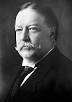 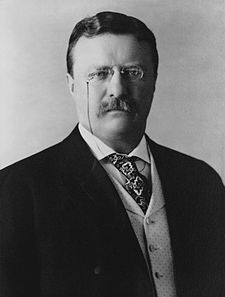 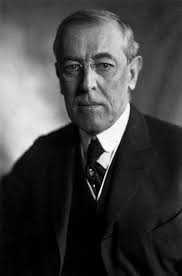 The national and local politics
Some Progressives strongly supported scientific methods as applied to economics, government, industry and business, finance, medicine, schooling, theology, education, and even the family: social engineering.
Foundation of the Federal Reserve System (FED) in 1913, a complex business-government partnership that to this day dominates the financial world.
Muckraking: exposing corruption
Magazines experienced a boost in popularity in 1900, with some attaining circulations in the hundreds of thousands of subscribers with cover price of only 10 cents.
Prominent coverage of corruption in politics, local government and big business, especially by journalists and writers who were labeled muckrakers.
Relying on their investigative journalism, muckrakers often worked to expose social ills and corporate and political corruption.
Notably McClure‘s Magazine took on corporate monopolies and crooked political machines while raising public awareness of chronic urban poverty, unsafe  working conditions, and social issues such as child labour. (also journals Hampton's, Everybody's Arena, Cosmopolitan; even conservative periodicals such as Ladies' Home Journal and The Saturday Evening Post were forced then to follow similar lines.)
Governmental reforms
Disturbed by the waste, inefficiency, stubborness, corruption, and injustices of the Gilded Age, the Progressives were commited to changing and reforming every aspect of the state, society and economy.
The Federal Income Tax Act (cancelling the necessity of apportioning taxes among states) adopted; the 16th Amendment in 1913.
Direct election of Senators with the 17th Amendment. However, results were not ideal…
Prohibition Act with the 18th Amendment (January of 1920). The manufacture, importation, sale, and transport of alcohol was illegal in the US, but  wine and cider to be made from fruit at home was allowed – but not beer. The repeal of this Act in December 1933 with the 21st Amendment to the Constitution.
Election reforms to stop corruption and fraud.
Policies targeted at the regulation, and gradually even the breaking of huge monopolies and corporations; this was done through anti-trust laws to promote equal competition.
Modernization
The Progressives were avid modernizers, with a belief in science and technology as the grand solution to society's flaws.
They looked to education as the key to bridging the gap between their present wasteful society and technologically enlightened society.
In 1913 Henry Ford dramatically increased the effectiveness of his factories by large-scale use of the moving assembly line, improving the productivity. The Czech enterpreneur Tomáš Baťa was influenced by Ford and Taylorism.
Ford´s employees could and did buy his affordable cars, he doubled wages and millions of Americans were able to buy U.S. cars (Ford Model T) which were cheap.
U.S. foreign policy
Foreign policy in the Progressive era was often marked by a hint of moral supremacy, with activities of Woodrow Wilson and of William Jennings Bryan (Wilson´s Secretary of State up to 1915), who believed themselves to be „Missionaries of Democracy“ being righteous; believed that they were „Inspired by the confidence that they knew better how to promote the peace and well-being of other countries than did the leaders of those countries themselves.“ (See Wikipedia, „Missionary diplomacy“, cit. May 20, 2019)
Similar rhetoric had already been present in the Monroe Doctrine, and in the policies of Theodore Roosevelt who claimed that the United States could serve as the police of the world, using its power to end unrest and wrongdoing in the western hemisphere (it means in the Americas lying to the west of Europe).
Basic reading
https://www.amazon.com/America-Narrative-History-George-Tindall/dp/0393973492,ISBN-13:978-0393973495, p. 477. Tindall, George B. / Shi, David

Česky Tindall, George B. / Shi, David E. Dějiny států USA, nakladatelství Lidové noviny, 1994

Progressive Era – on the intranet; text on the American Modernist Progressive Era IN: POKUSY O RENESANCI ZÁPADU, EDS. Housková, A. – V.

The United States becoming a world power. Vol. 2 / Leon F. Litwack, Winthrop D. Jordan ... [et al.]Svatoň, Praha: Filozofická fakulta UK, 2016.. S. 213-242 ("Dlouhá cesta k modernismu v USA")

https://en.wikipedia.org/wiki/Progressive_Era (cit. May 15, 2019)